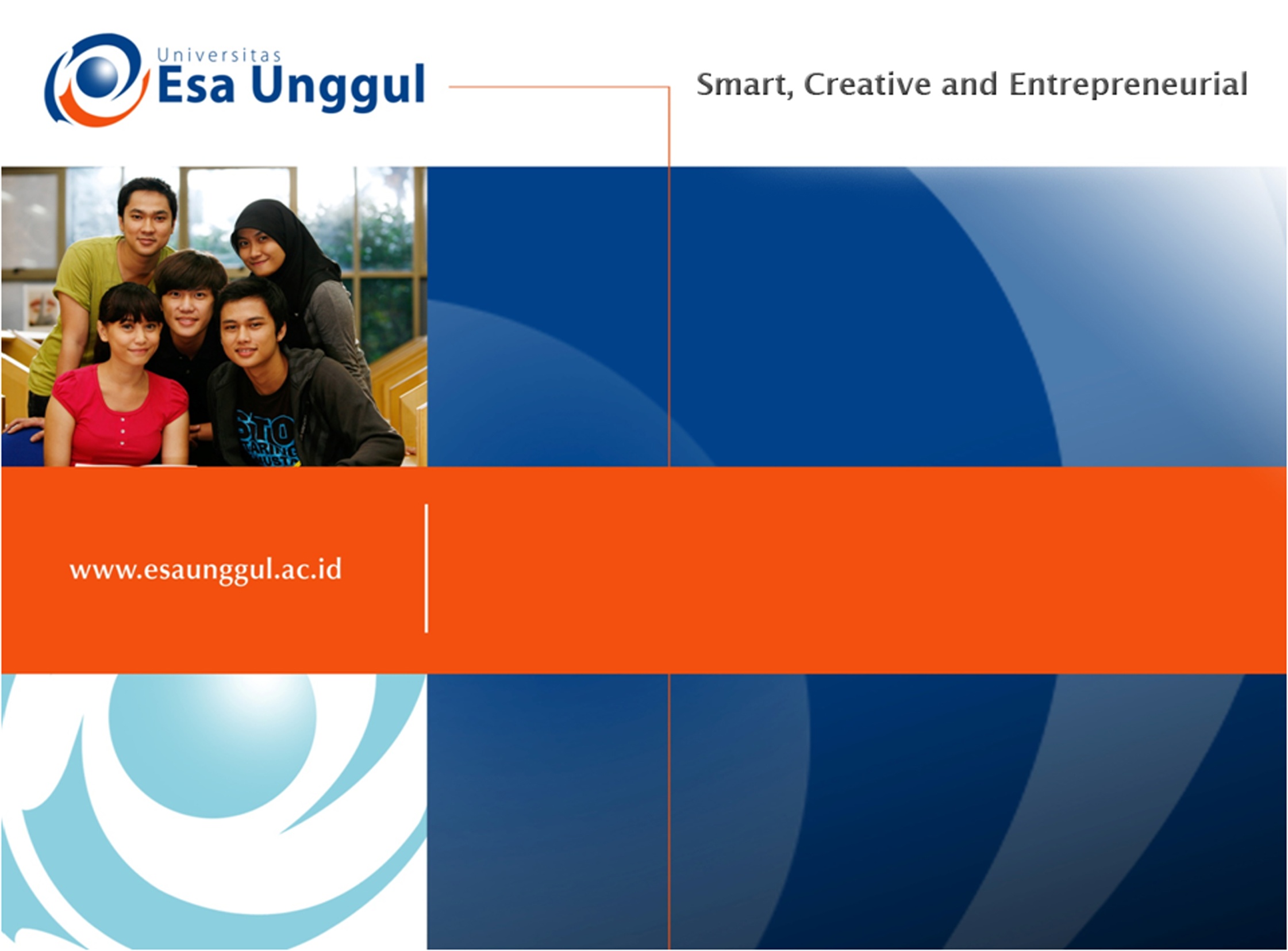 PERTEMUAN 10
	Ciri-ciri dan jenis korupsi
SISWATI

PROGRAM STUDI  D3 REKAM MEDIS DAN INFORMASI KESEHATAN FAKULTAS ILMU-ILMU KESEHATAN 
UNIVERSITS  ESA  UNGGUL
11/29/2017
1
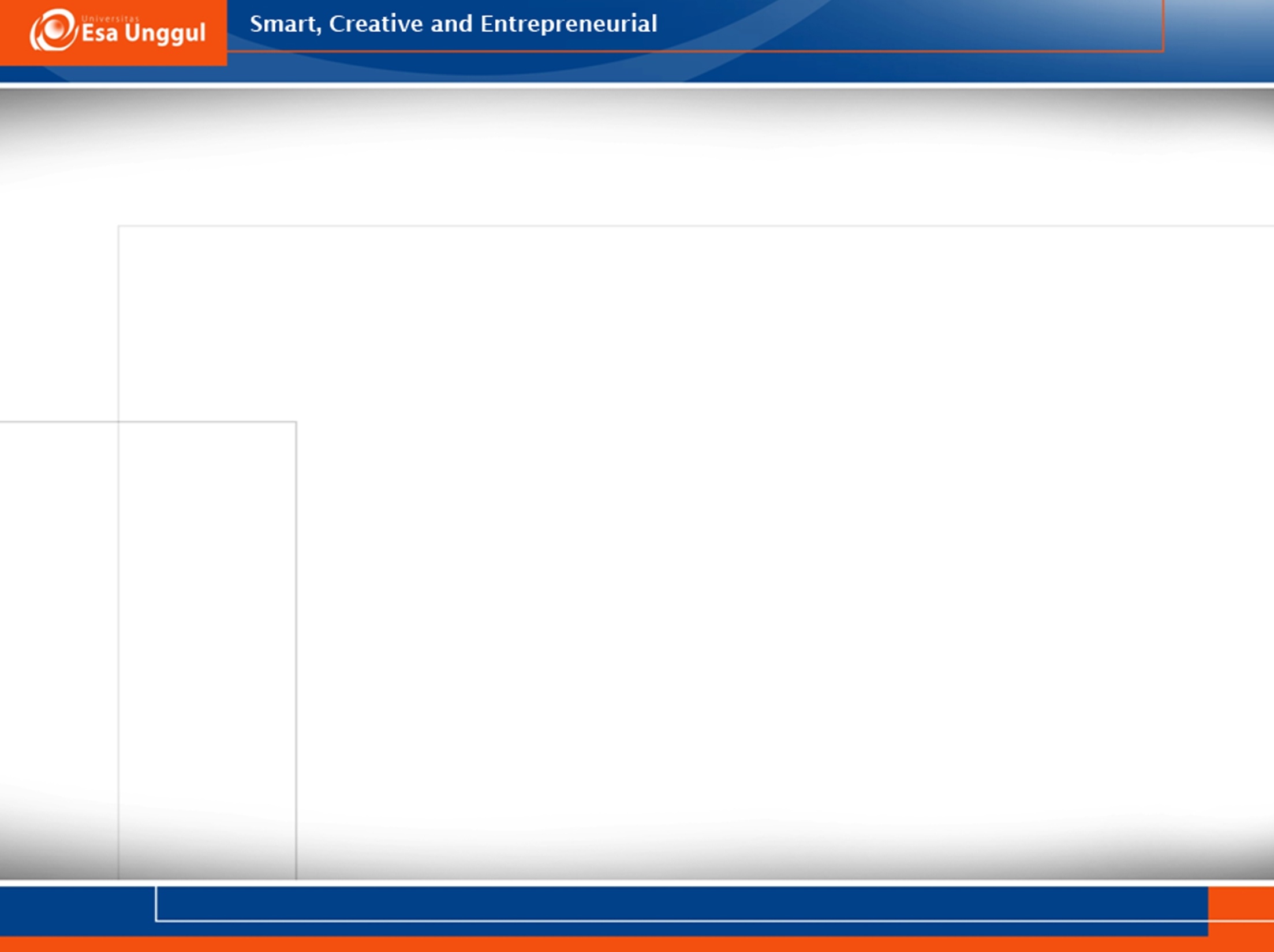 KEMAMPUAN YANG DIHARAPKAN
UMUM:
	Mahasiswa mampu memahami ciri-ciri dan jenis korupsi
KHUSUSMEMAHAMI:
Ciri-ciri korupsi
Jenis korupsi
11/29/2017
2
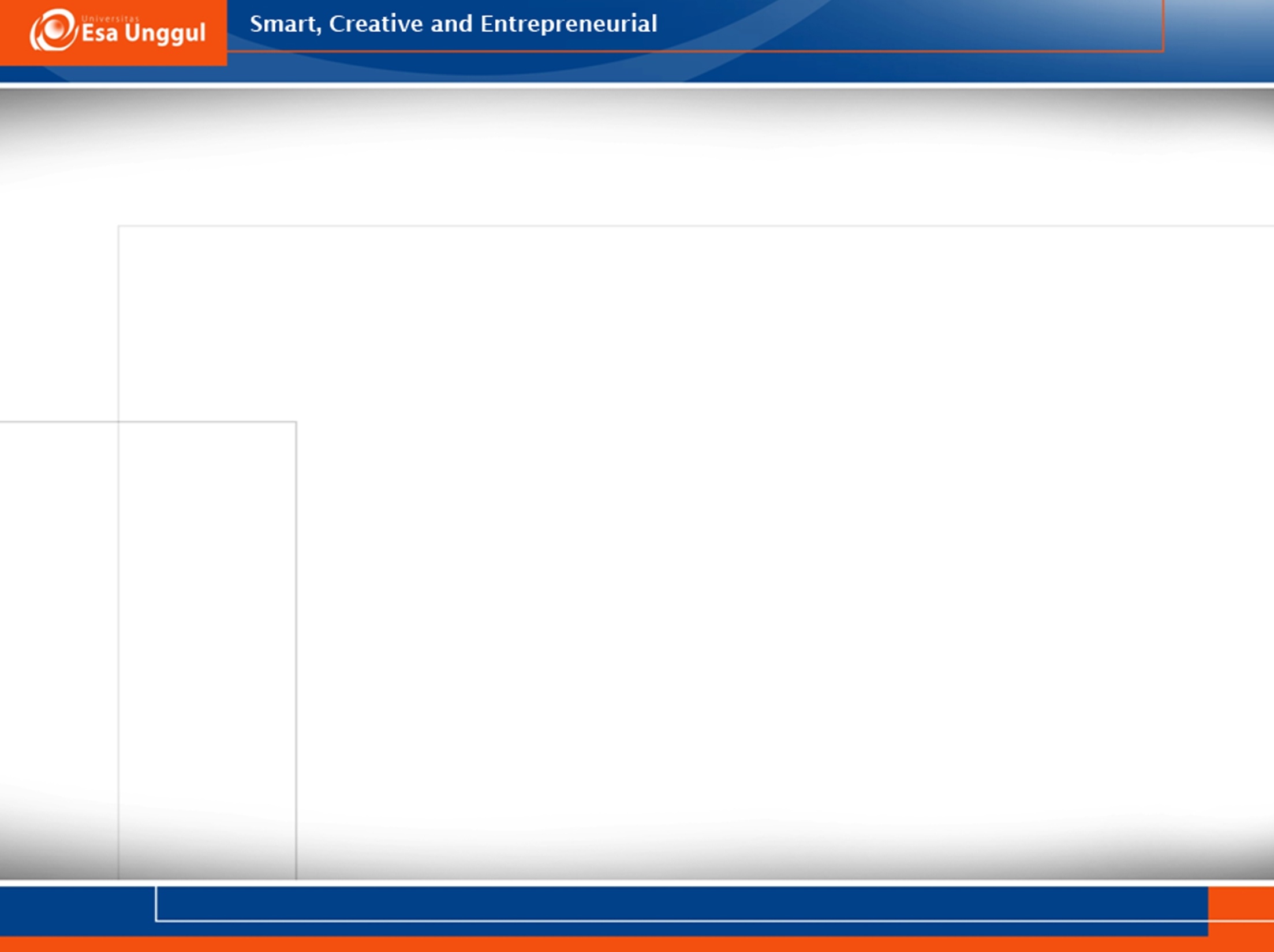 CIRI-CIRI KORUPSI
Syed Hussein Alatas mengemukakan ciri-ciri korupsi:
Suatu penghianatan terhadap kepercayaan
Penipuan terhadap badan pemerintah, lembaga swasta, atau masyarakat umumnya
Dengan sengaja melalaikan kepentingan umum untuk kepentingan khusus
Dilakukan dengan rahasia, kecualai dalam keadaan dimana orang-orang berkuasa atau bawahannya menganggapnya tidak perlu
3
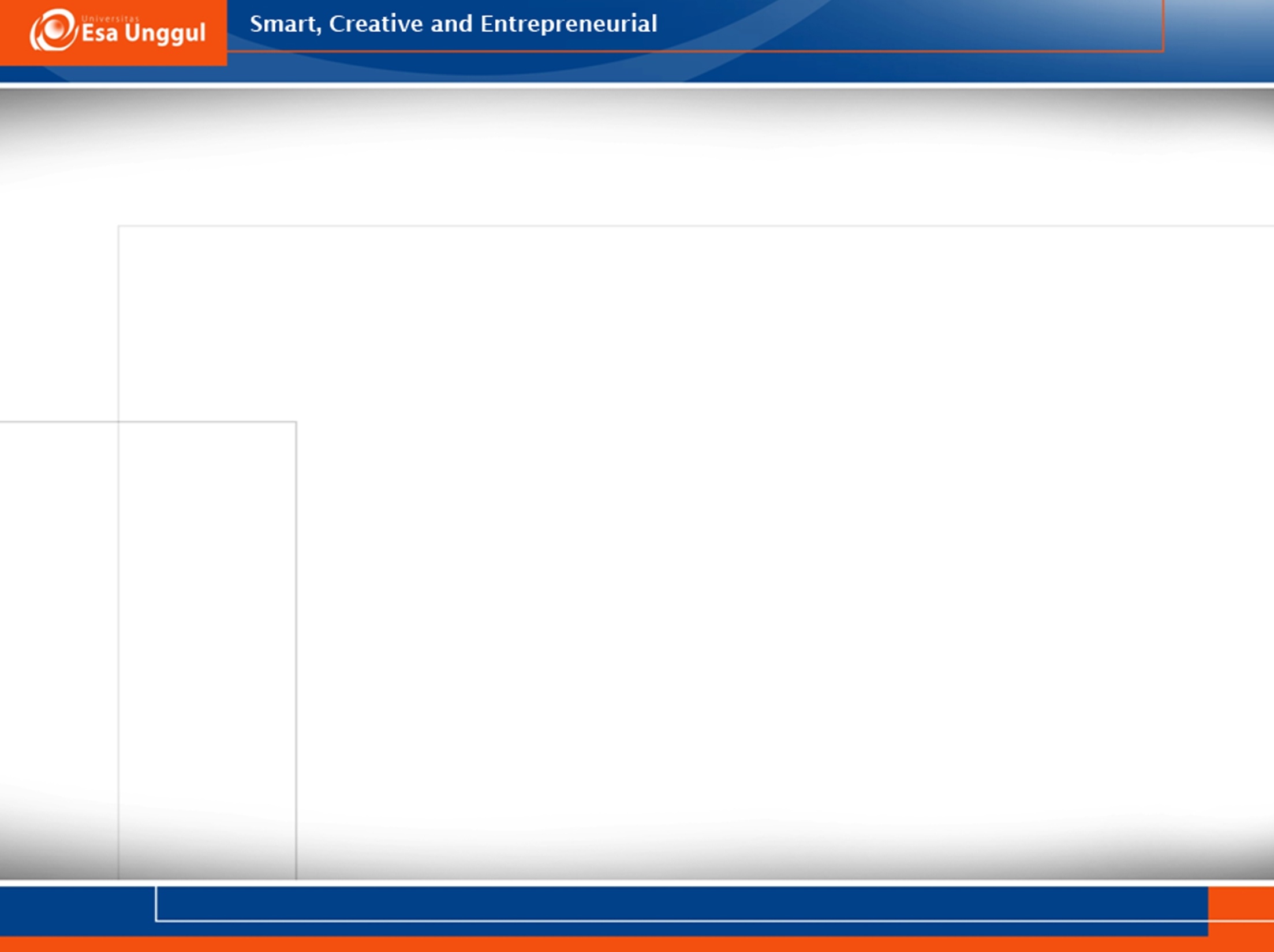 CIRI-CIRI KORUPSI
Melibatkan lebih dari satu orang atau pihak
Adanya kewajiban dan keuntungan bersama dalam bentuk uang atau yang lain
Terpusatnya kegiatan korupsi pada mereka yang menghendaki keputusan yang pasti dan mereka yang dapat mempengaruhinya
Adanya usaha untuk menutupi perbuatan korup dalam bentuk pengesahan hukum
	
	(Sumber: Buku Ajar Pendidikan dan Budaya Anti Korupsi, Pusdiklat Nakes, Badan PPSDM, KemKes RI, 2014, Hal 5-6)
4
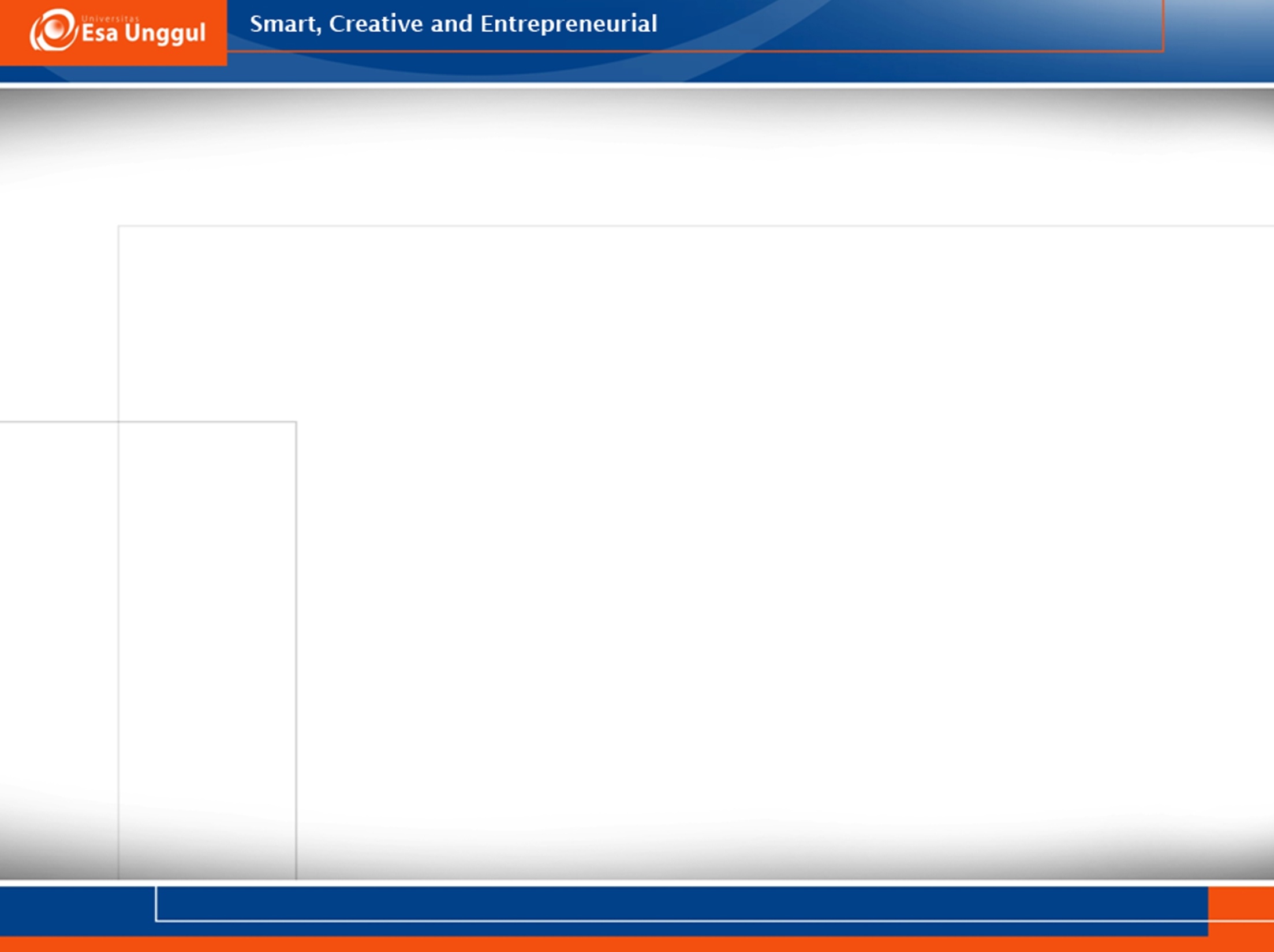 KORUPSI, KOLUSI, NEPOTISME
11/29/2017
5
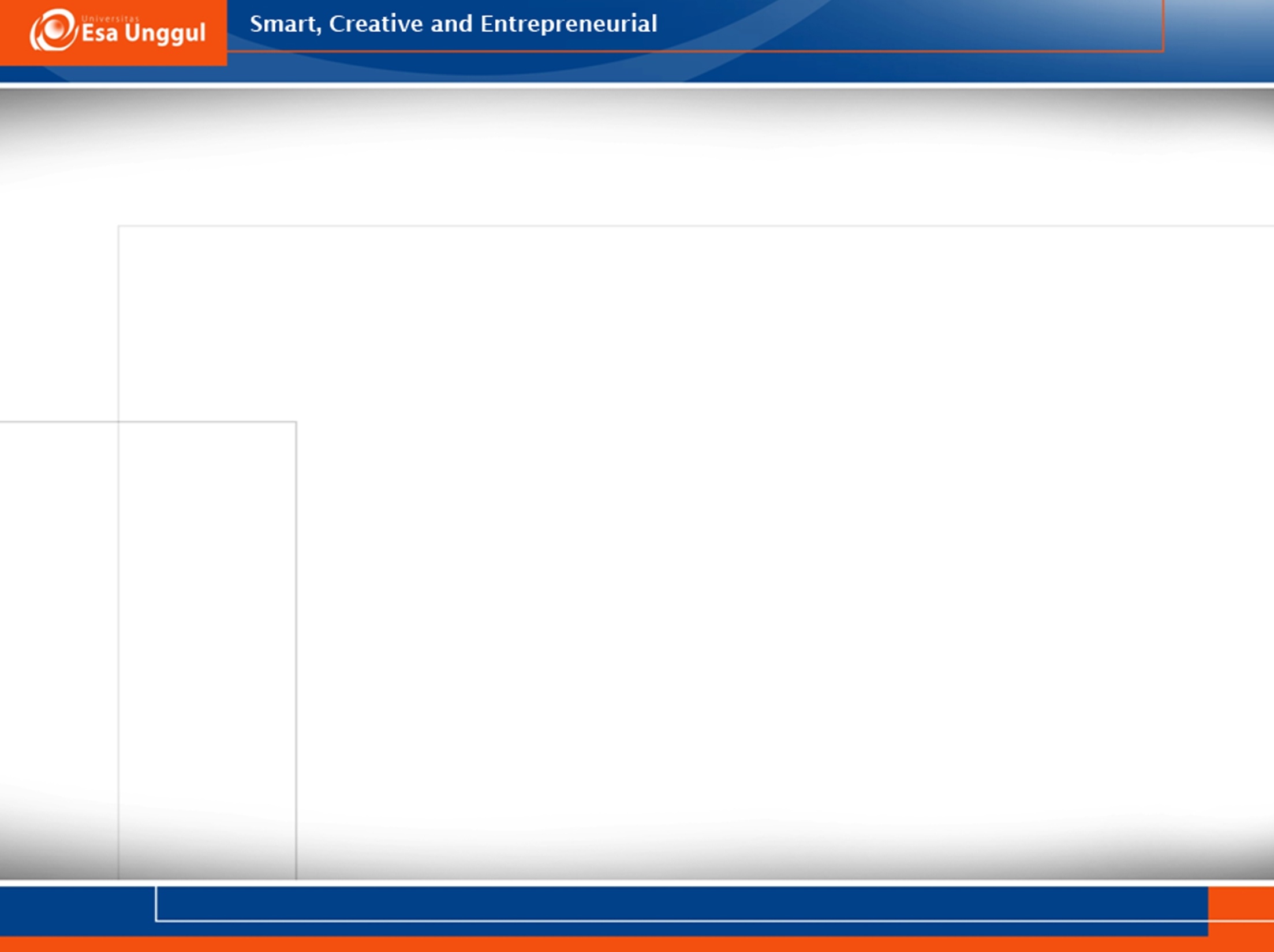 TINDAK PIDANA KORUPSI: 
	Orang yang dikategorikan melawan hukum, melakukan perbuatan memperkaya diri sendiri, menguntungkan diri sendiri atau orang lain atau suatu korporasi, menyalahgunakan kewenangan maupun kesempatan atau sarana yang ada padanya karena jabatan atau kedudukan yang dapat merugikan keuangan negara atau perekonomian negara.
	(Sumber: Buku Ajar Pendidikan dan Budaya Anti Korupsi, Pusdiklat Nakes, Badan PPSDM, KemKes RI, 2014, Hal 6)
11/29/2017
6
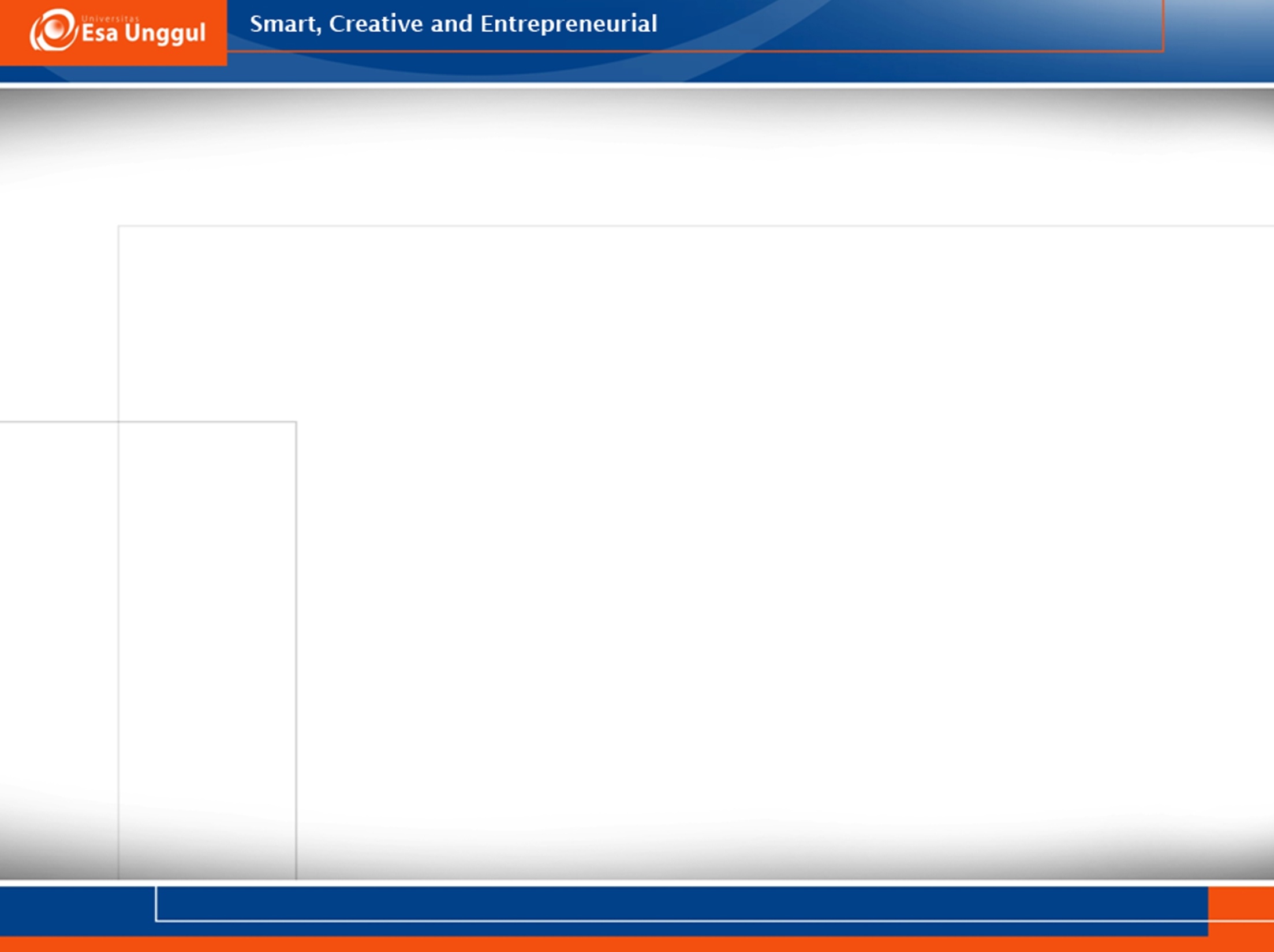 KOLUSI: 
Sikap dan perbuatan tidak jujur dengan membuat
kesepakatan secara tersembunyi dalam melakukan 
kesepakatan perjanjian yang diwarnai dengan pemberian 
uang atau fasilitas tertentu sebagai pelicin agar segala 
urusannya menjadi lancar. 
Kolusi dapat didefinisikan sebagai pemufakatan secara 
bersama untuk melawan hukum antar penyelenggara 
negara atau antara penyelenggara dan pihak lain yang 
merugikan orang lain, masyarakat, dan negara
	
(Sumber: Buku Ajar Pendidikan dan Budaya Anti Korupsi, Pusdiklat Nakes, 
Badan PPSDM, KemKes RI, 2014, Hal 6)
11/29/2017
7
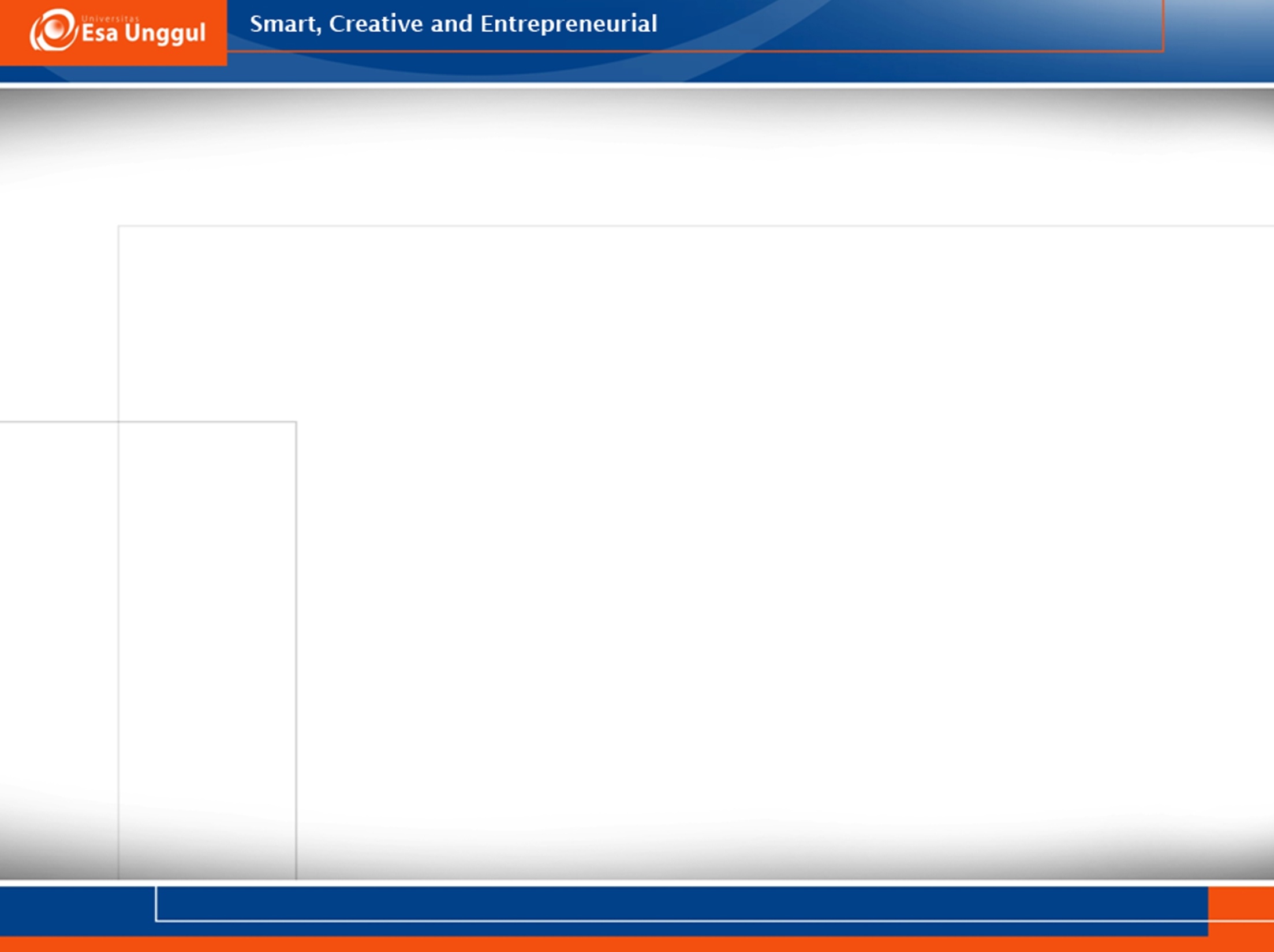 NEPOTISME: 
Setiap perbuatan penyelenggaraan negara secara
melawan hukum yang menguntungkan kepentingan 
keluarganya atau kroninya di atas kepentingan 
masyarakat, negara, dan bangsa. 
Dalam istilah lain nepotisme adalah tindakan yang hanya 
menguntungkan sanak saudara atau teman-teman sendiri, 
terutama dalam pemerintahan walaupun objek yang 
diuntungkan tidak berkompeten. 	

(Sumber: Buku Ajar Pendidikan dan Budaya Anti Korupsi, Pusdiklat Nakes, 
Badan PPSDM, KemKes RI, 2014, Hal 6)
11/29/2017
8
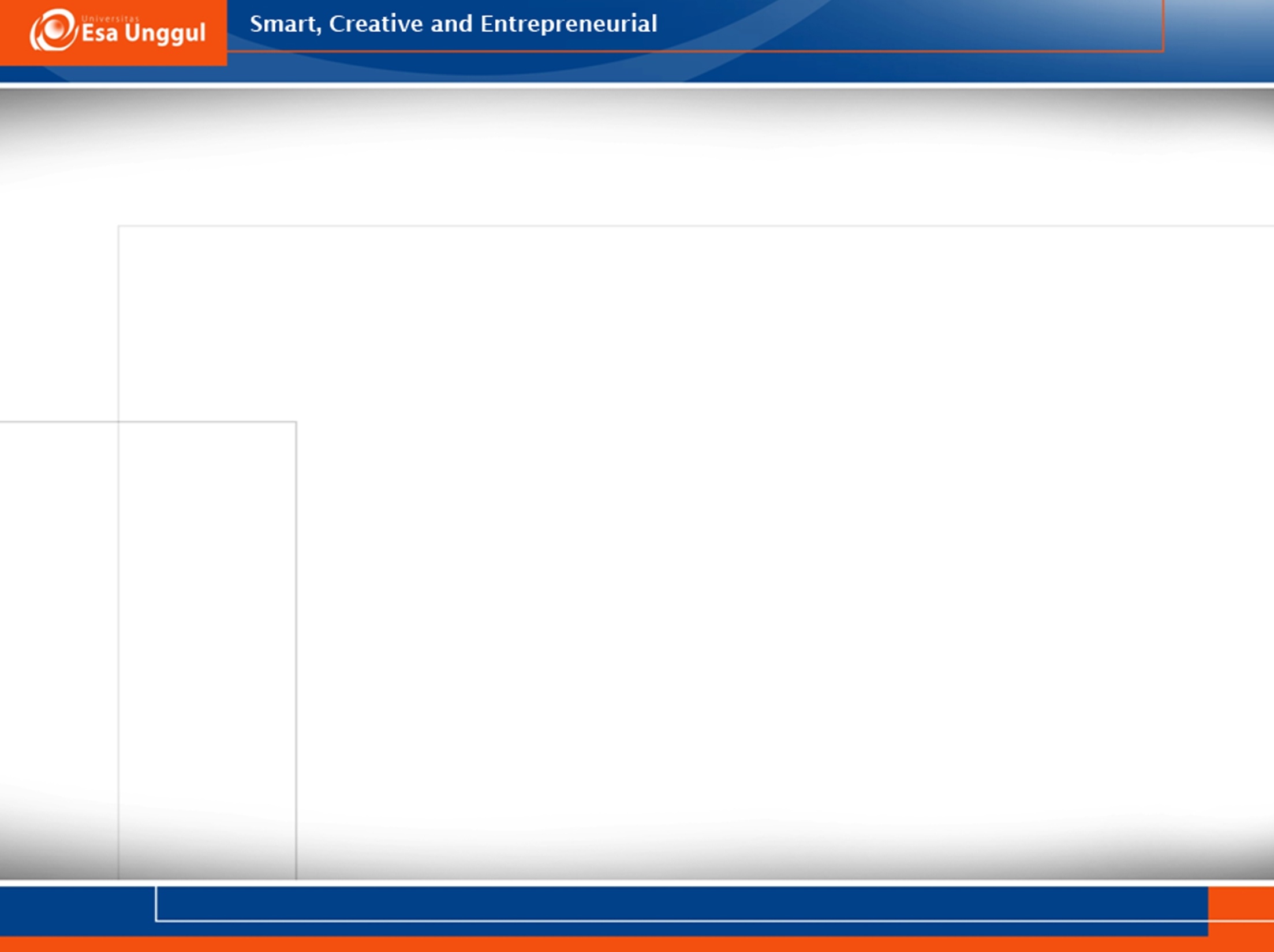 JENIS KORUPSI
KORUPSI TRANSAKTI (transactive corruption)
	Menunjukkan adanya kesepakatan timbal balik antara pihak pembeli dan pihak penerima, demi keuntungan kedua belah pihak dan dengan aktif diusahakan tercapainya keuntungan ini oleh kedua-duanya.
(Sumber: Buku Ajar Pendidikan dan Budaya Anti Korupsi, Pusdiklat Nakes, 
Badan PPSDM, KemKes RI, 2014, Hal 7-8)
11/29/2017
9
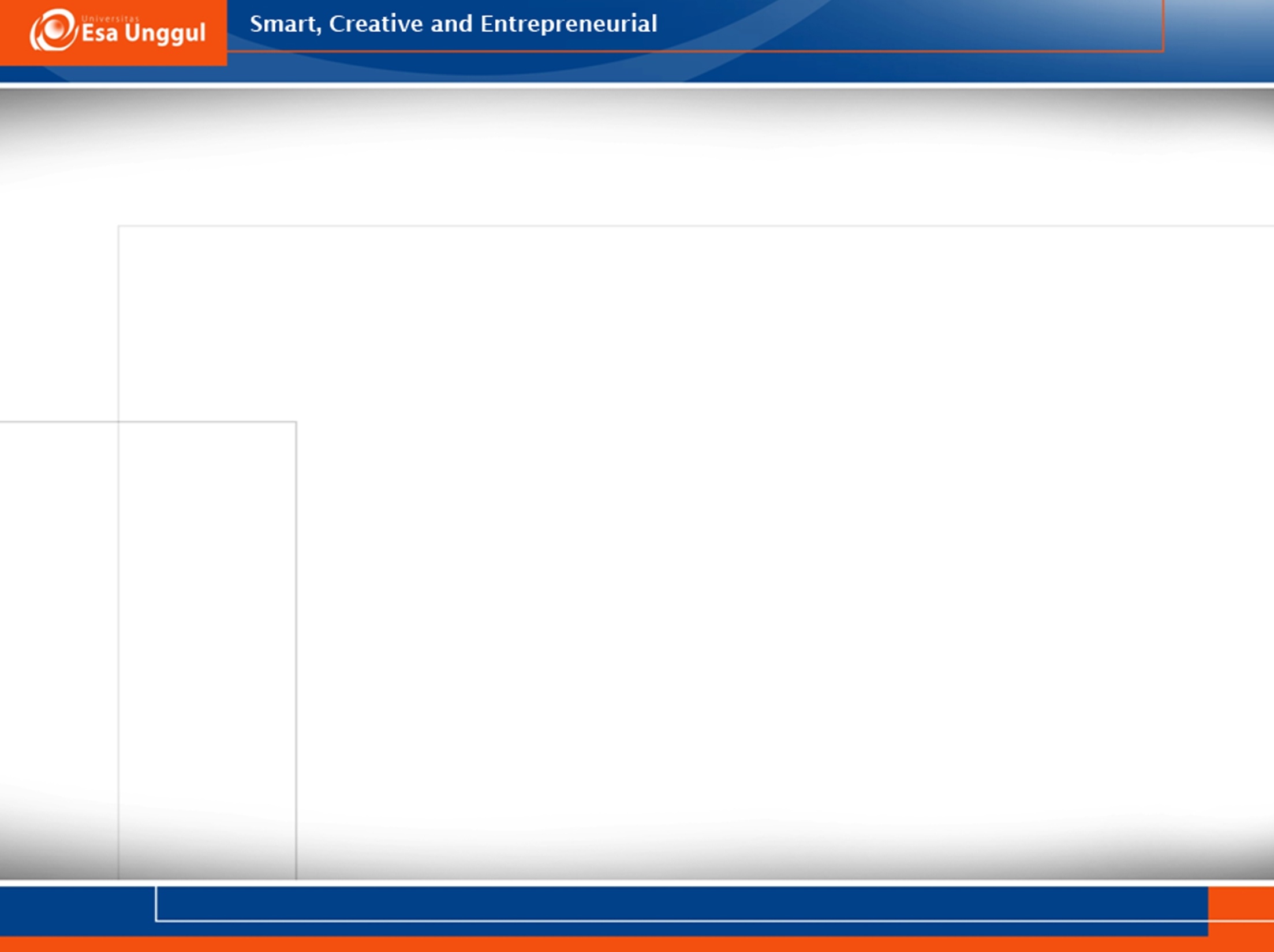 JENIS KORUPSI
KORUPSI YANG MEMERAS (extortive corruption)
	Adalah jenis korupsi dimana pihak pemberi dipaksa untuk menyuap guna mencegah kerugian yang sedang mengancam dirinya, kepentingannya atau orang-orang dan hal-hal yang dihargainya.
(Sumber: Buku Ajar Pendidikan dan Budaya Anti Korupsi, Pusdiklat Nakes, 
Badan PPSDM, KemKes RI, 2014, Hal 7-8)
11/29/2017
10
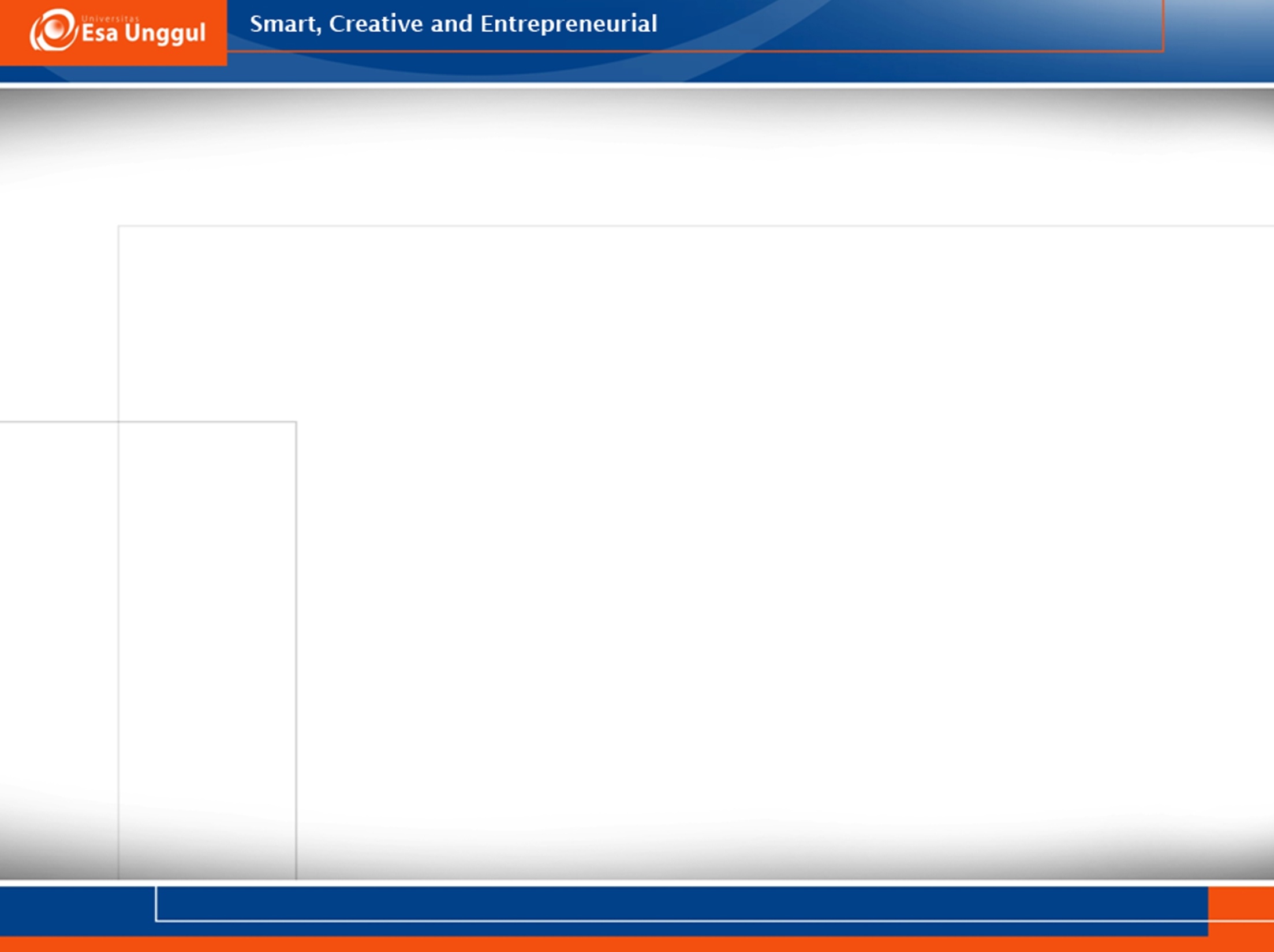 JENIS KORUPSI
KORUPSI INVESTIF (investive corruption)
	Adalah pemberian barang atau jasa tanpa ada pertalian langsung dari keuntungan tertentu, selain keuntungan
	yang dibayangkan akan diperoleh di masa yang akan datang.
(Sumber: Buku Ajar Pendidikan dan Budaya Anti Korupsi, Pusdiklat Nakes, 
Badan PPSDM, KemKes RI, 2014, Hal 7-8)
11/29/2017
11
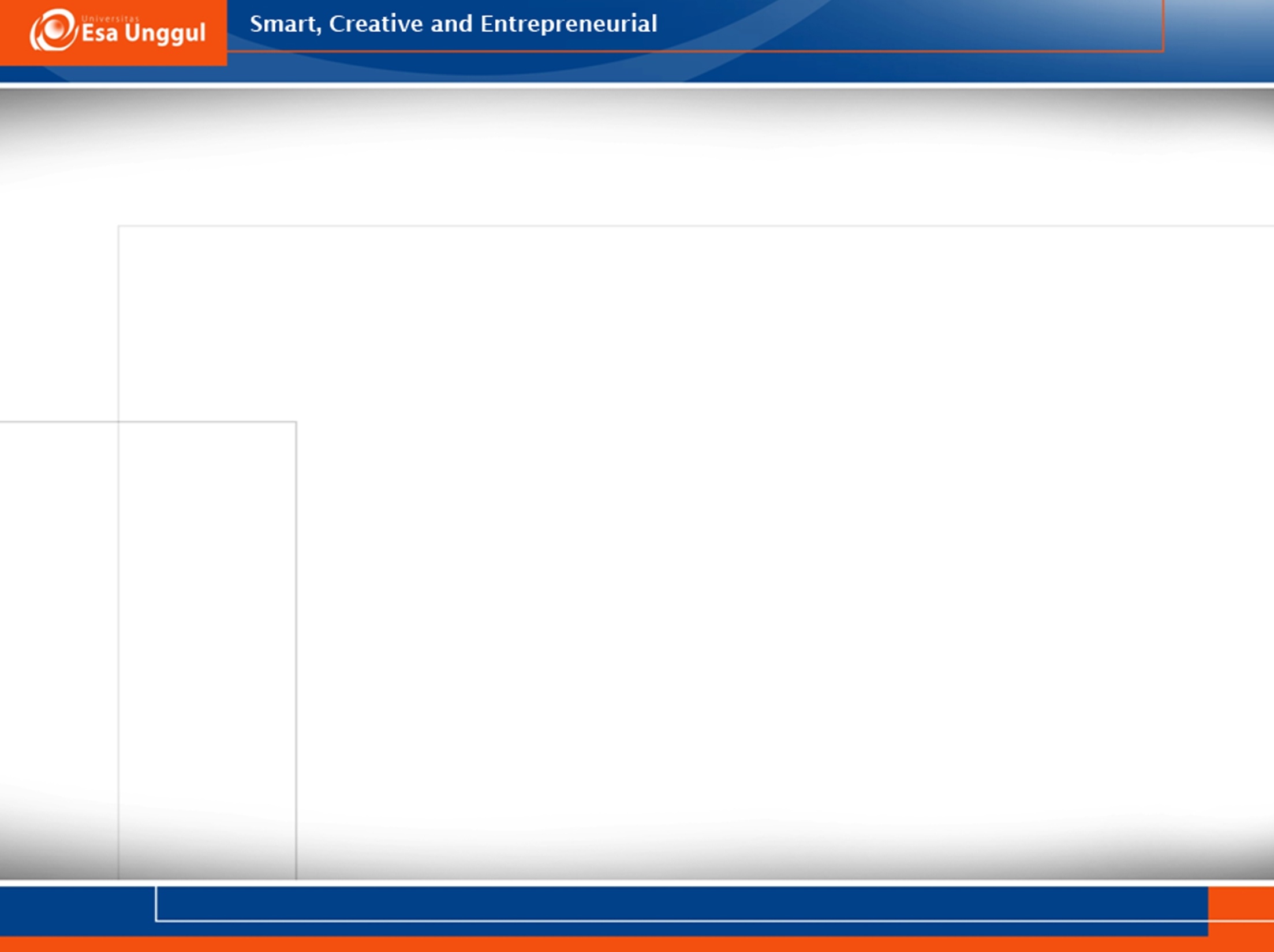 KORUPSI PERKERABATAN (nepotistic corruption)
	Adalah penunjukan yang tidak sah terhadap teman atau sanak saudara untuk memegang jabatan dalam pemerintahan, atau tindakan yang memberikan perlakuan yang mengutamakan dalam bentuk uang atau bentuk-bentuk lain, kepada mereka, secara bertentangan dengan norma dan peraturan yang berlaku.
(Sumber: Buku Ajar Pendidikan dan Budaya Anti Korupsi, Pusdiklat Nakes, 
Badan PPSDM, KemKes RI, 2014, Hal 7-8)
11/29/2017
12
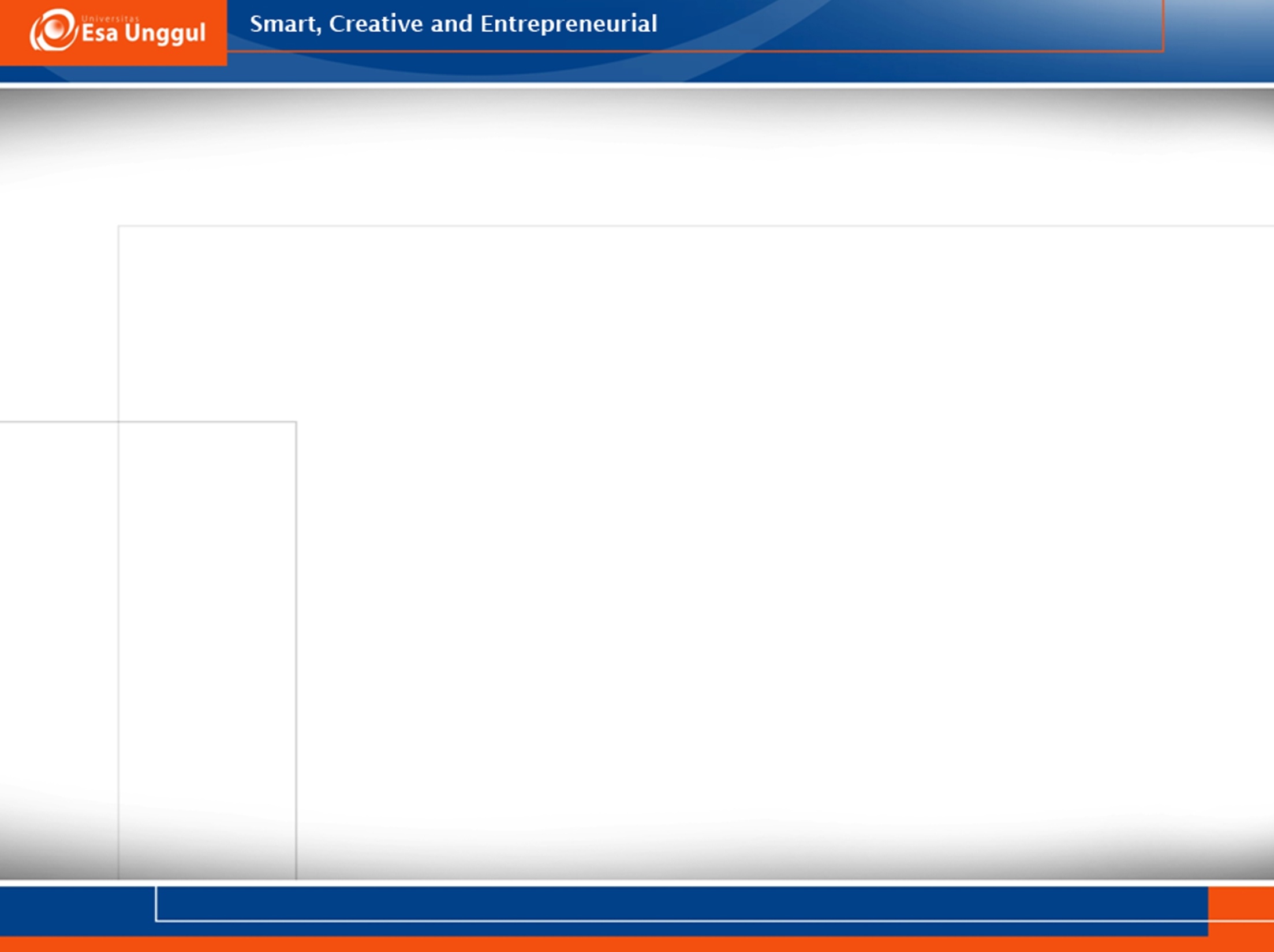 KORUPSI DEFENSIF (defensive corruption)
	Adalah perilaku korban korupsi dengan pemerasan, korupsinya adalah dalam rangka mempertahankan diri.

	KORUPSI OTOGENIC (autogenic corruption)  
	Korupsi yang dilaksanakan oleh seseorang seorang diri.

    KORUPSI DUKUNGAN (supportive corruption)  
	Korupsi tidak secara langsung menyangkut uang atau imbalan langsung dalam bentuk lain.
(Sumber: Buku Ajar Pendidikan dan Budaya Anti Korupsi, Pusdiklat Nakes, 
Badan PPSDM, KemKes RI, 2014, Hal 7-8)
11/29/2017
13
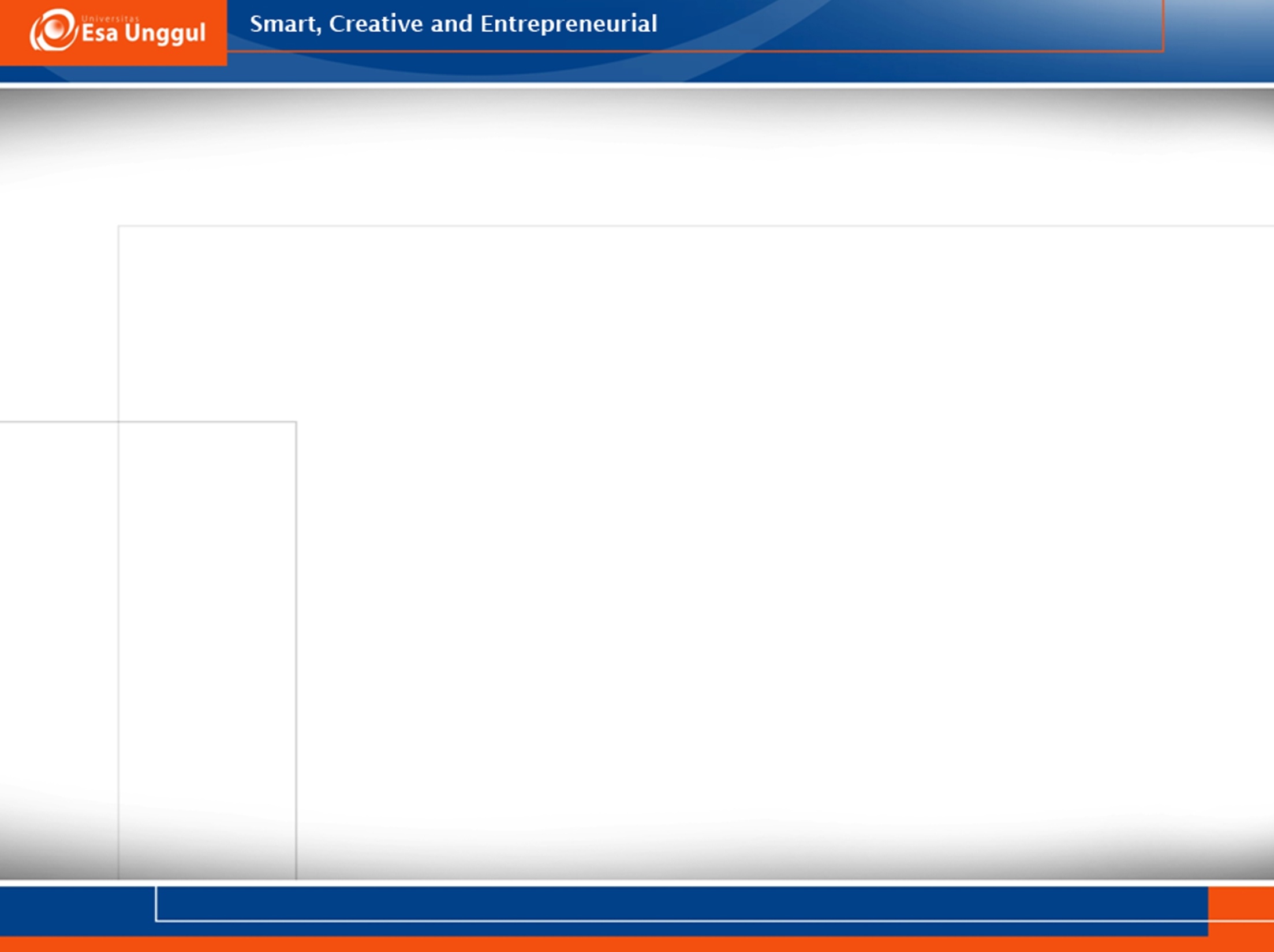 TUGAS 3
Sebutkan ciri-ciri perilaku korupsi yang perlu dihindari
Sebutkan jenis-jenis tindak pidana korupsi yang Saudara ketahui
Apa sebab-sebab yang mendorong seseorang melakukan korupsi ?
Sebutkan alasan perlunya menghindari perilaku korupsi dalam kehidupan bermasyrakat dan bernegara
11/29/2017
14